Hierarchical Diffusion Curves for Accurate Automatic Image Vectorization
Guofu Xie1,3   Xin Sun2   Xin Tong2  Derek Nowrouzezahrai1

1University of Montreal
2Microsoft Research
3State Key Laboratory of Computer Sciences, ISCAS
[Speaker Notes: Good afternoon. In this talk, I will introduce an accurate and automatic image vectorization using hierarchical diffusion curves.]
Image Vectorization
Convert a raster image into a vector graphics
Vector primitives: points, curves, meshes
Compact, resolution-independent
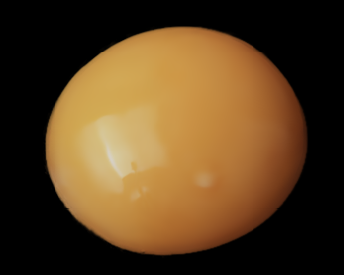 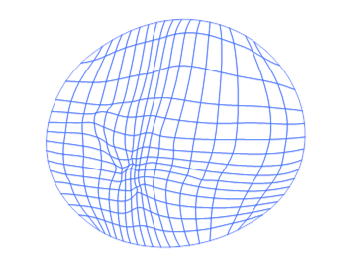 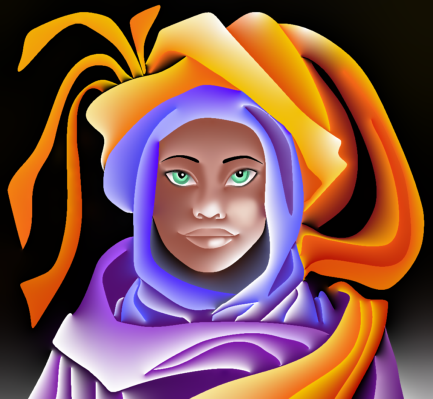 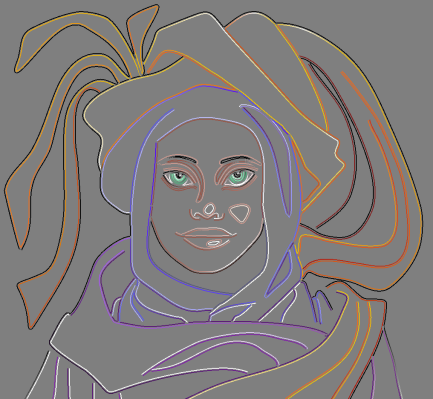 Input and vector primitives [Sun et al. 07;Orzan et al. 08]
[Speaker Notes: Image vectorization is to convert a raster image into a vector graphics. 
Vector graphics uses vector primitives to represent the image, such as points, curves and meshes.
It is a compact and resolution-independent representation.]
Diffusion Curves
Definition [Orzan et al. 08]
Color defined on control curves
Non-zero Laplacian on the curves and zero Laplacian elsewhere
Smooth shading
Advantage 
Sparse control curves
Rich shading variations
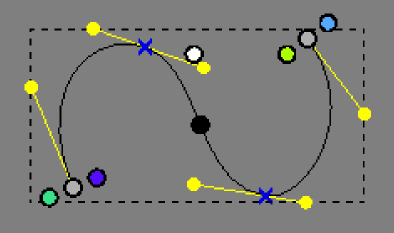 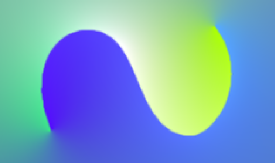 Non-zero Laplacian
Zero Laplacian
[Speaker Notes: A diffusion curve image is a powerful vector graphics representation. By defining colors along a sparse set of control curves, 
[click] and enforcing non-zero Laplacian values on the curves and zero Laplacian values elsewhere,
[click] the diffusion curve image generates a smooth shaded image between the curves by solving a Poisson diffusion equation.
[click] As with other vector graphics models, diffusion curves have a compact representation
and provide resolution independent sharp boundaries as well as rich and smooth shading variations.]
Vectorization with Diffusion Curves
High quality reconstruction
Sharp edges
Smooth variations 
Automatic extraction
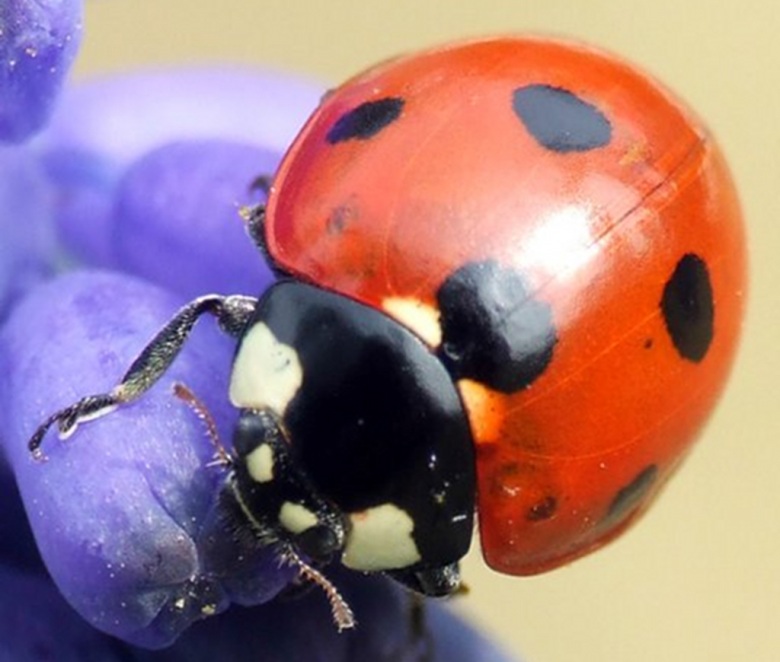 Smooth variation
Sharp edge
[Speaker Notes: Our work is to convert arbitrary raster images to diffusion curves. 
[click] Especially for natural images, they usually have rich content, 
[click] not only including sharp features, 
[click] but also including smooth variations. How to perform high quality reconstruction for natural images remains a difficult problem.
[click] Another problem is how to fully automatically extract curves to reduce the workload of content creation.]
Previous Work
Manual extraction
[Orzan et al. 08; Jeschke et al. 11; Finch et al. 11; Sun et al. 12; Ilbery et al. 13; Sun et al. 14]
Automatic extraction in the gradient domain
[Orzan et al. 07; Orzan et al. 08; Jeschke et al. 11]
Hard to extract curves for smooth variations
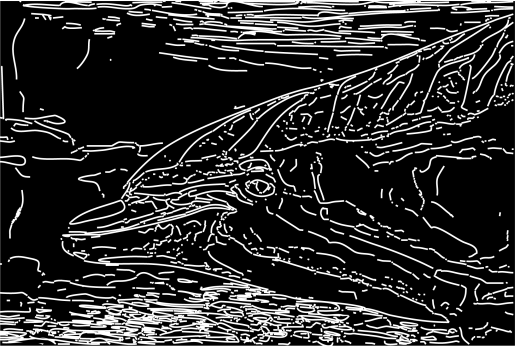 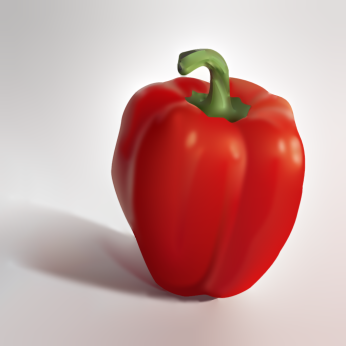 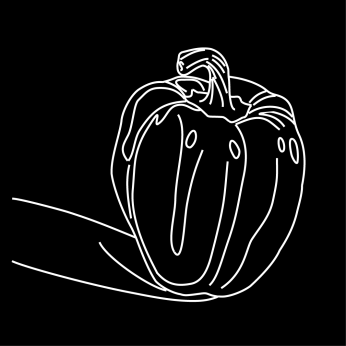 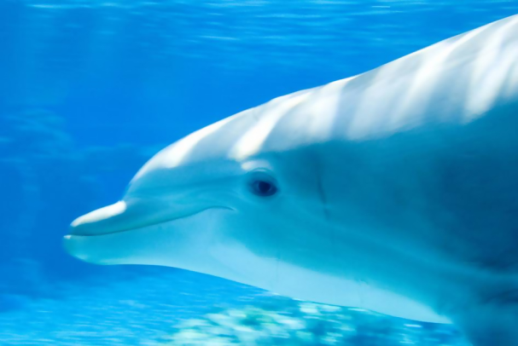 Manual extraction
Automatic extraction
[Speaker Notes: Previous approaches use manual extraction or automatic extraction, like edge detection, to trace curves in the gradient domain. It works for sharp image features. However, for blurred edges or smooth variations, it is difficult to extract curves.]
Our Contribution
Accurate automatic image vectorization

Hierarchical diffusion curve representation

Laplacian and bilaplacian diffusion curves
[Speaker Notes: To address these problems, we propose an accurate and automatic method to vectorize images. We propose hierarchical diffusion curves to represent multi-scale image features. 
Meanwhile, we classify Laplacian and bilaplacian diffusion curves to improve reconstruction quality.]
Key Idea
Trace curves in the Laplacian domain instead of gradient domain
Capture both sharp and smooth image features
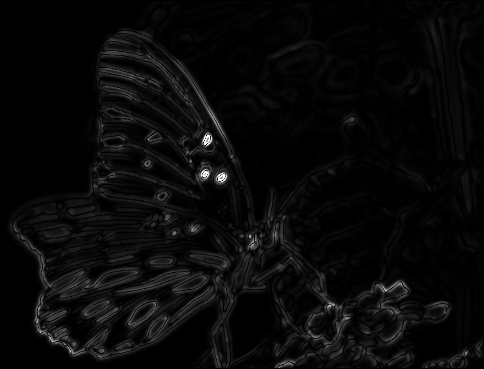 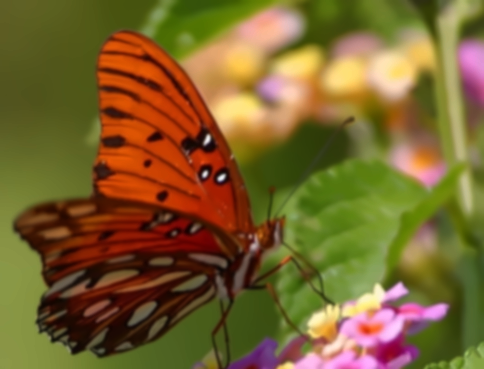 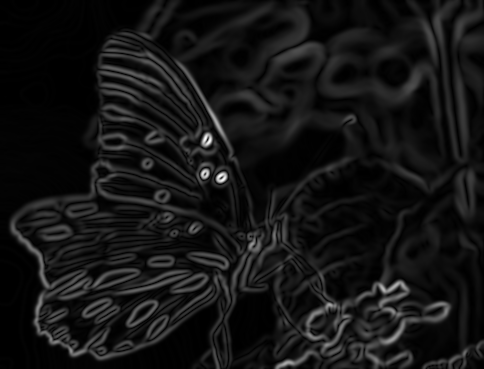 Gradient domain
Laplacian domain
Input
[Speaker Notes: The key idea of our method is to trace curves in the Laplacian domain instead of gradient domain, which captures both sharp and smooth image features. 
[click] Here are the results of the gradient domain and Laplacian domain, which are different.]
Curve Extraction  (1D)
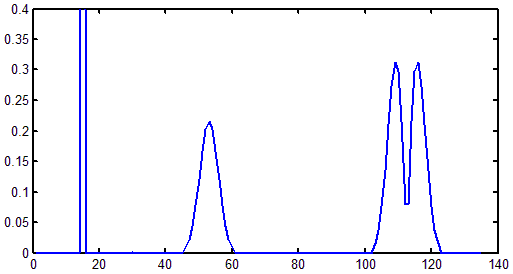 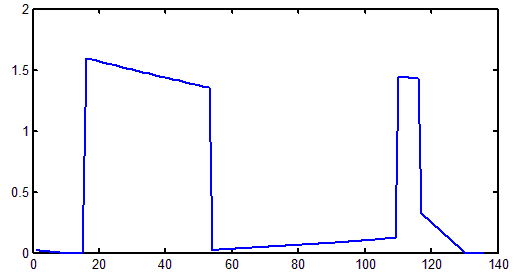 Bump
Sharp
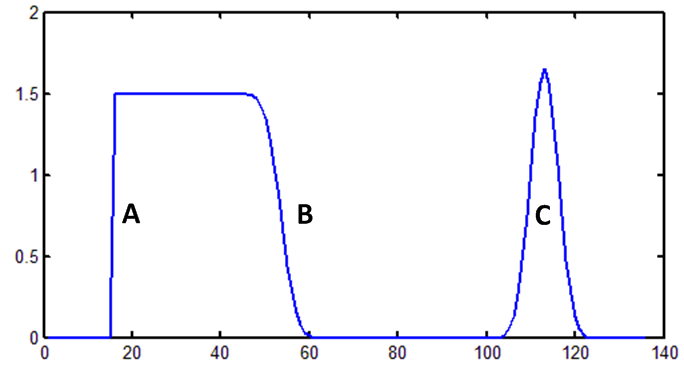 Reconstruction
Gradient domain
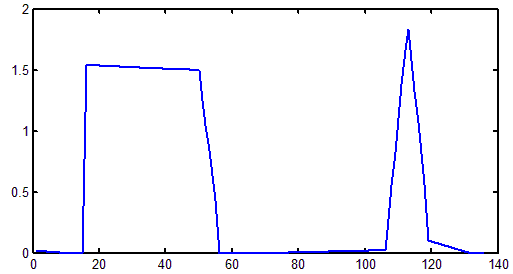 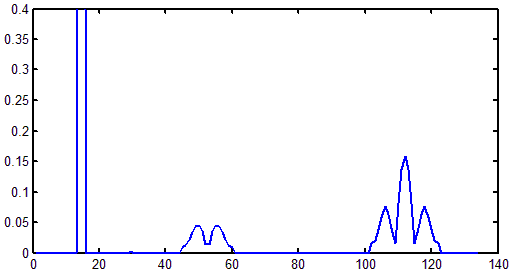 Blurred
Laplacian domain
Reconstruction
[Speaker Notes: We show our choice for fitting curves in the Laplacian domain, comparing against gradient domain using a simple 1D example.
[click] Many images not only include sharp edges, but also include blurred edges and regions with variations. 
[click] Previous diffusion curve fitting approaches extract curves in the image domain using edge detection, effectively fitting curve structures to local maxima in the gradient domain. 
[click] For sharp edges, significant Laplacian values overlap large gradient values. Therefore, in this case, gradient domain methods accurately detect and place curves in meaningful regions. 
[click] However, for blurred edges or smooth image variations, maxima in the gradient domain do not overlap with significant Laplacian value. As a result, gradient domain methods end up placing curves away from regions with significant Laplacian values. Without accurate curve placement in these regions, the resulting diffusion curve image reconstruction cannot properly capture these smooth image variations. Accurately detecting regions of smooth image variation, or with very blurred edges, in the gradient domain is very difficult. 
[click] Our Laplacian domain algorithm, on the other hand, directly detects these regions with significant Laplacian values, including those associated with both sharp edges and blurred edges, as well as the types of variations. With accurately placed curves, our method faithfully reconstructs the input image.]
Curve Extraction  (2D)
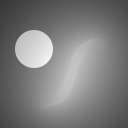 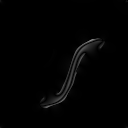 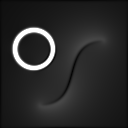 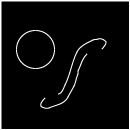 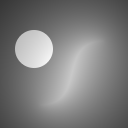 Diff. (16X)
Recon.
Gradient
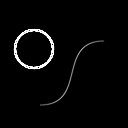 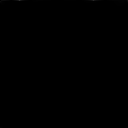 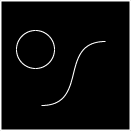 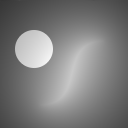 Input
Diff. (16X)
Recon.
Laplacian
[Speaker Notes: We illustrate another simple example in 2D. 
Given an input image, which contains both a sharp circular edge and a blurred edge defined along an “S”-shaped profile,
[click] While the circular edge is clearly identified by a gradient domain edge detector, 
[click] only the Laplacian transform is capable of identifying the large Laplacian values of both features.
[click] Our Laplacian domain approach successfully extracts these features and sets the values 
[click] We can achieve a more accurate reconstruction than the results generated by the gradient domain approach.]
One Result
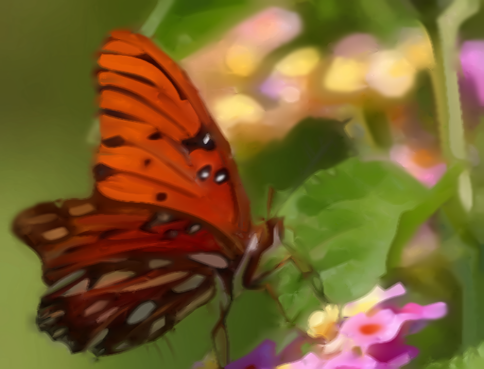 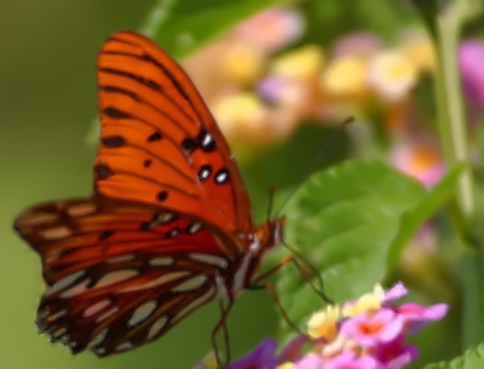 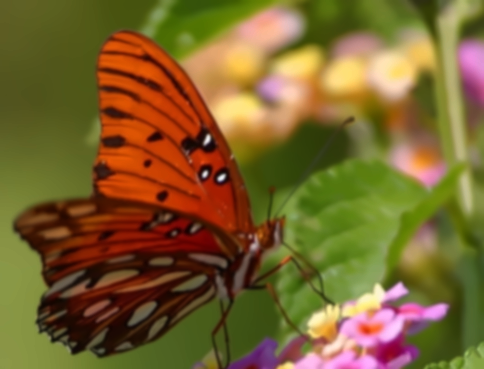 Input
Gradient recon.
Laplacian recon.
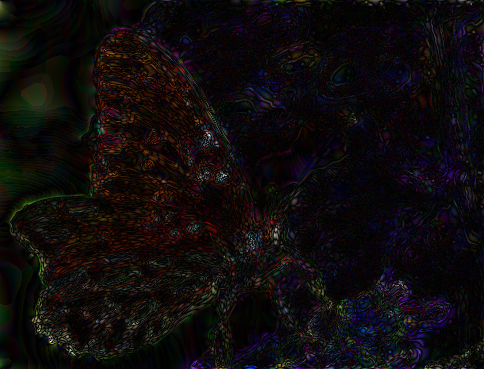 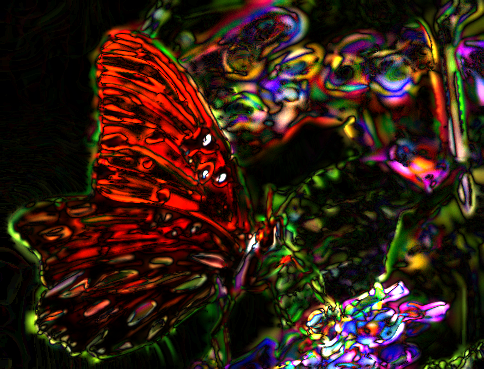 Diff. (8X)
Diff. (8X)
[Speaker Notes: We show one natural image result. Given an input image,
[click] we compare the reconstruction results,
[click] our result error is lower than gradient method.]
Outline
Curve extraction in the Laplacian domain

Hierarchical curve construction

Laplacian/bilaplacian diffusion curves
[Speaker Notes: I will introduce our algorithm from three sections, including curve extraction in the Laplacian domain, hierarchical curve construction, and Laplacian/bilaplacian diffusion curves.]
Curve Extraction in the Laplacian Domain
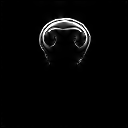 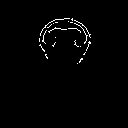 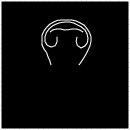 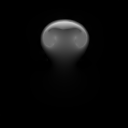 n⊥
Input
n
Laplacian
Direction
Curve pixels
Curves
[Sun et al. 12; Ilbery et al. 13]
Fitting
Approximate second partial derivatives of the image Laplacian
Non-maximal suppression
Recon.
[Speaker Notes: In the image Laplacian domain, we first identify curve pixels, and then connect them to form curves.

For example, given an input image,  
[click] We compute the image Laplacian,
[click] then estimate curve directions locally at each image pixel
[click] and use non-maximal suppression kernel to compute the local maxima and form candidate curve pixels. 
[click] We connect these curve pixels along the tangent direction of pixels to form curves.
[click] After extracting curves, we fit the Laplacian diffusion endpoint weights using a unified formulation, based on Green’s functions.
[click] In this way, we can reconstruct the image from these diffusion curves.]
Hierarchical Representation
Multi-scale features

Long curves represent large scale features, while shorter curves represent smaller details
[Speaker Notes: Furthermore, we propose a hierarchical curve structure to represent multi-scale features.
Long curves represent large scale image features, while shorter curves represent smaller scale details.]
Hierarchical Curve Construction
Multi-scale bilateral decomposition
Structure-preserving
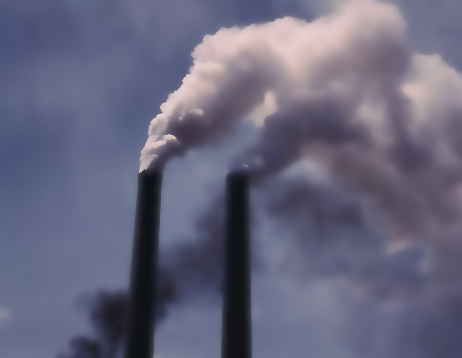 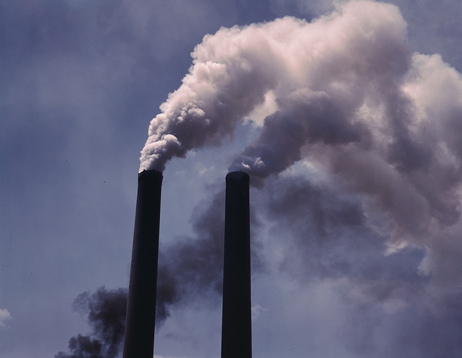 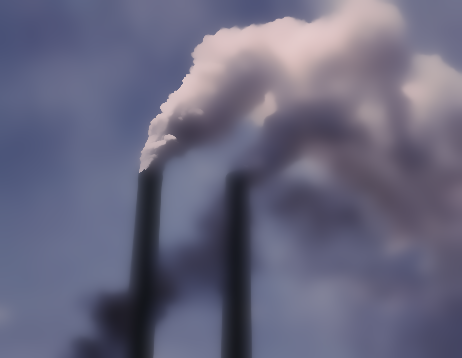 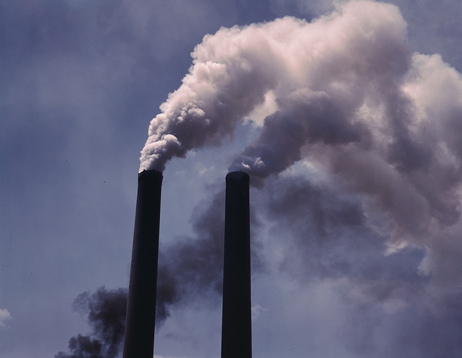 Input
Scale 1
Scale 0
Scale 2
[Speaker Notes: We use structure-preserving multi-scale bilateral filtering to blur the input image into a stack of filtered images. 
[click] According to the scale, we set different spatial filter width and range filter width to get each scale’s image.]
Hierarchical Curve Construction
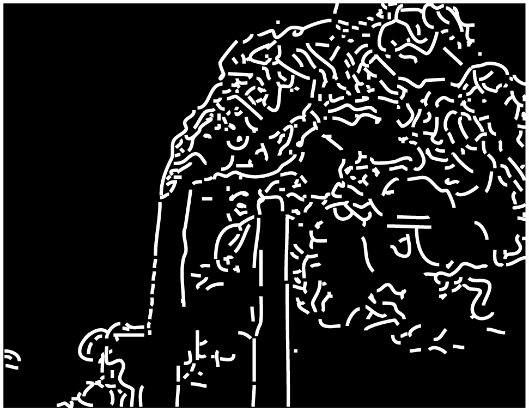 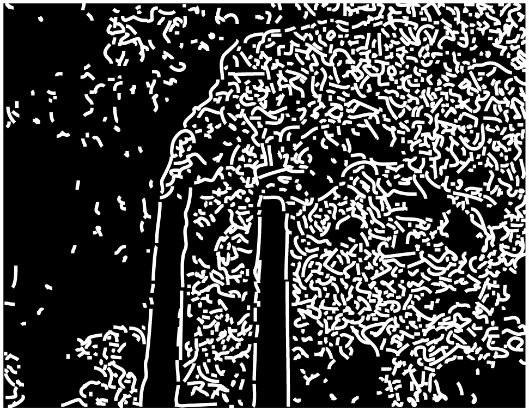 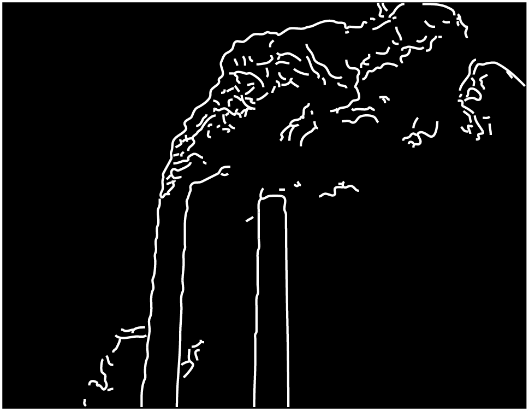 Extraction
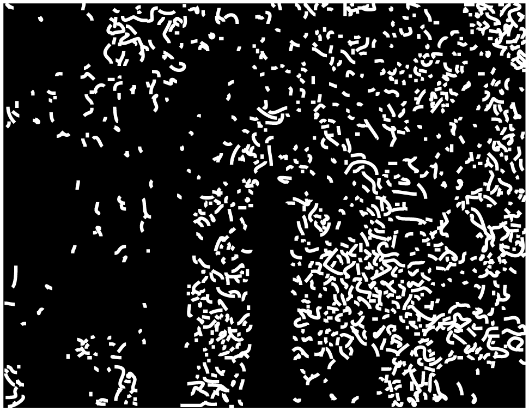 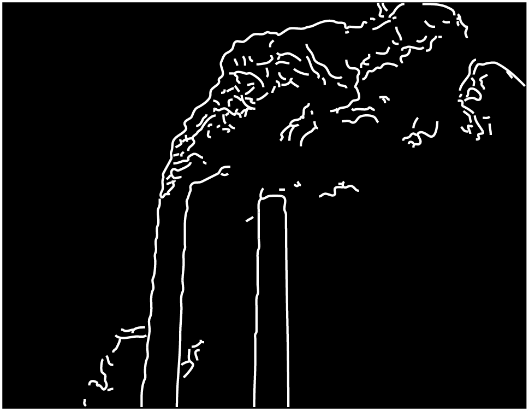 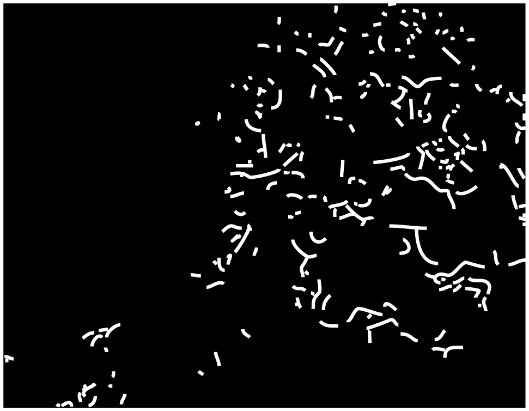 Overlapping
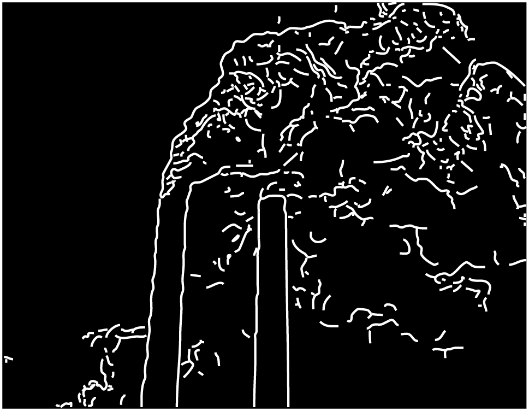 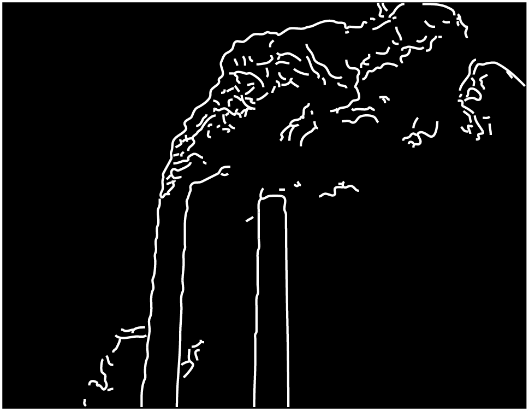 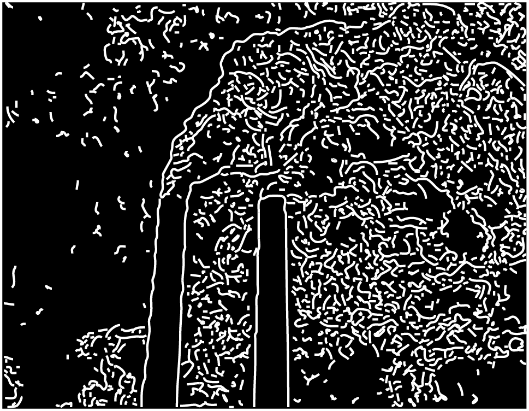 Construction
[Speaker Notes: After bilateral filtering, 
[click] curves are extracted at each scale in the image Laplacian domain.
[click] then, to preserve large-scale image features, curves are constructed from the coarsest scale first. For finer scale, we remove overlapping regions with all coarsest curves as curves of the scale.
[click] After achieving the curves in all scales, we can construct a hierarchical curve structure.]
Application – Multi-scale Abstraction
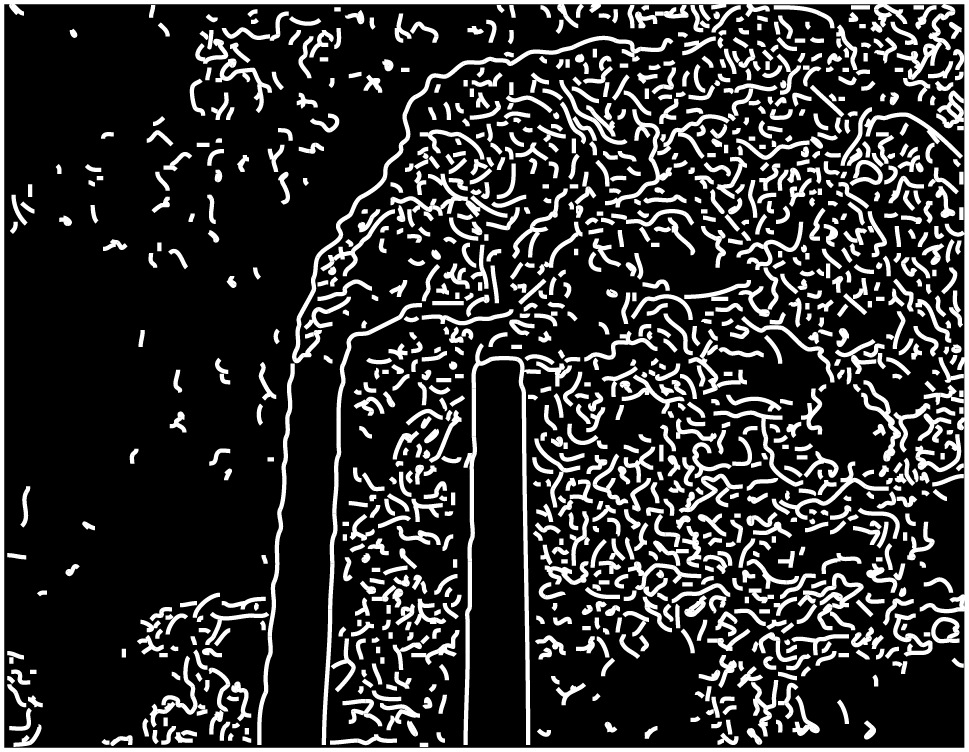 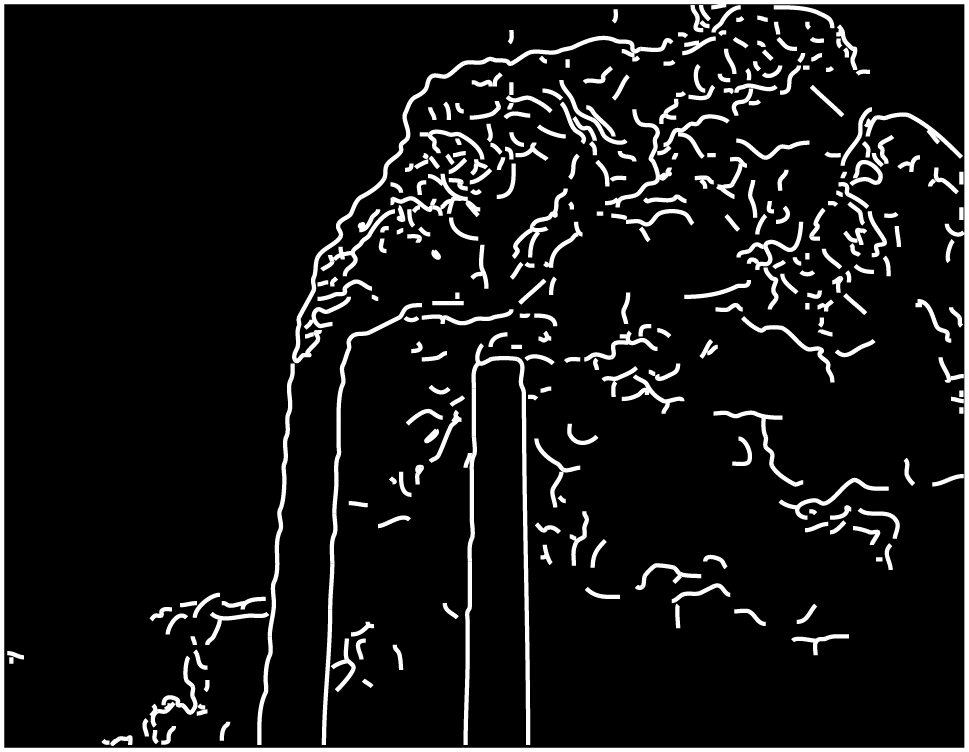 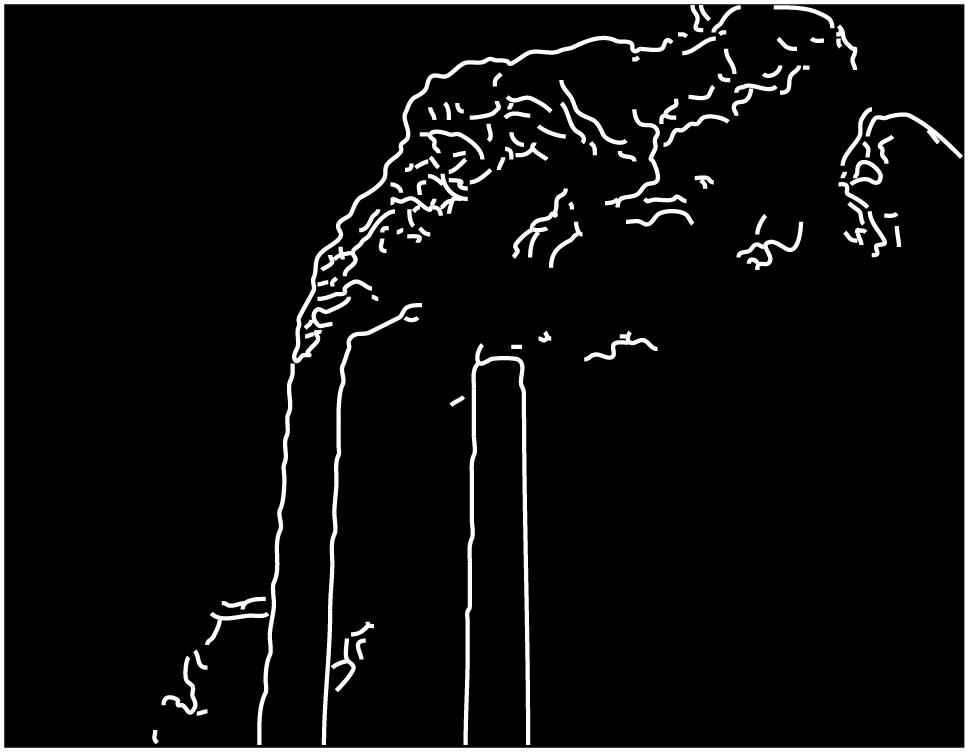 Curves 2
Curves 1+2
Curves 0+1+2
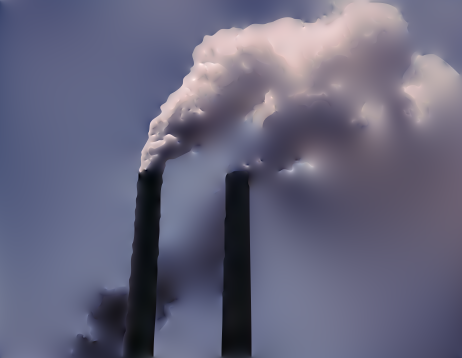 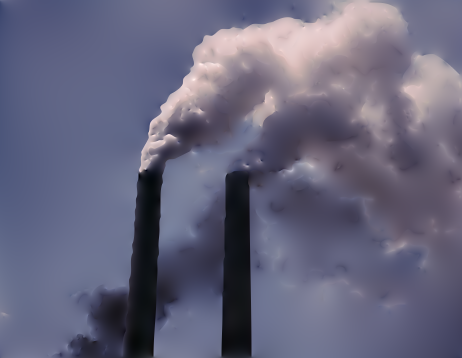 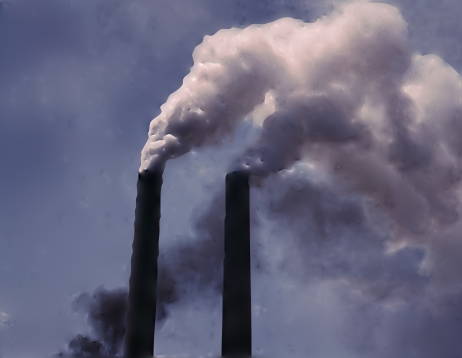 Scale 2
Scale 1+2
Scale 0+1+2
[Speaker Notes: According to our hierarchical representation, we can perform simple but powerful image manipulation, including detail removal and multi-scale shape abstraction.
For example, finest scale more faithfully represents the input image,
[click] As the removal of small features, coarser scale provides a higher level of abstraction.
[click] and more higher abstraction.]
Application – Multi-scale Abstraction
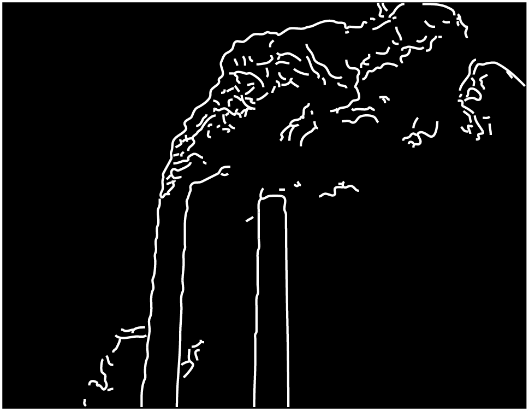 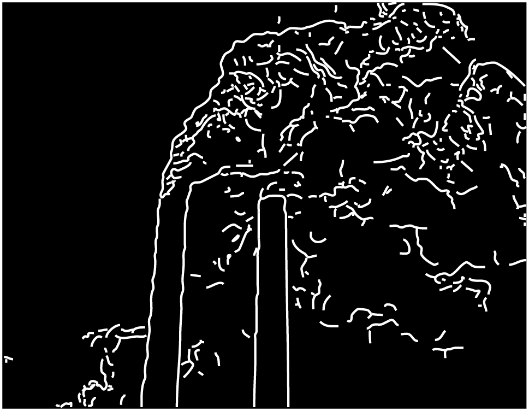 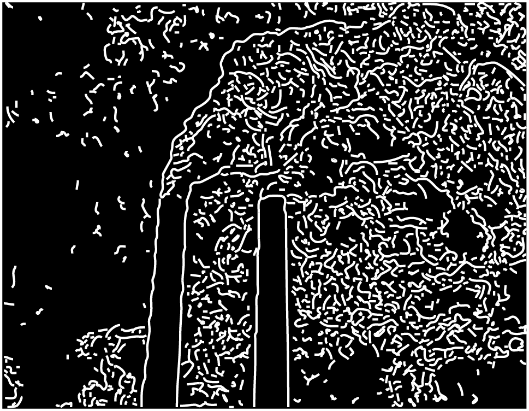 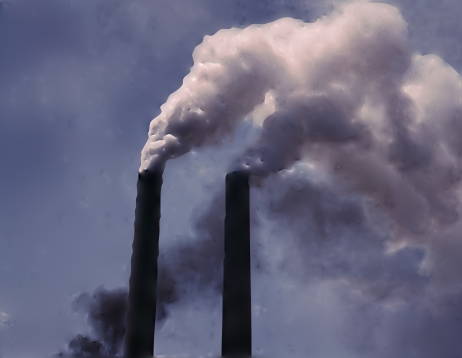 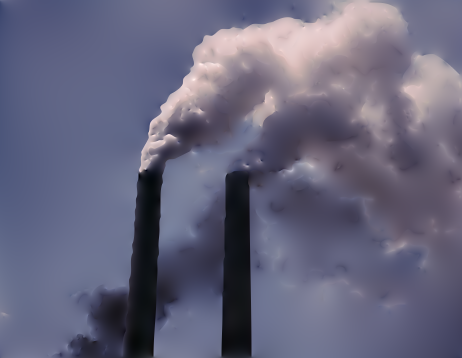 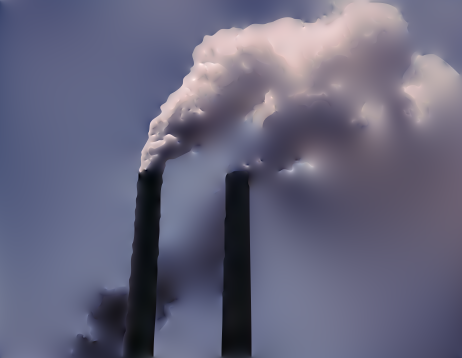 Scale 1+2
Scale 0+1+2
Scale 2
[Speaker Notes: These are abstraction results in different scales.]
Bilaplacian Diffusion Curves
Curves in the image bilaplacian domain
Bilaplacian: higher order smooth variations [Ilbery et al. 13]
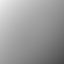 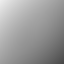 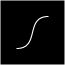 Recon.
Input
Curves
[Speaker Notes: We also extend our method to bilaplacian, tracing diffusion curves in the image bilaplacian domain. 
Bilaplacian can capture sharp and higher order smooth image variations. This type of image features often appear in natural images and fluid simulations.]
Lap./bilap. Diffusion Curves
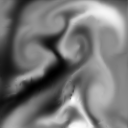 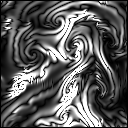 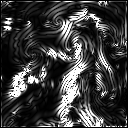 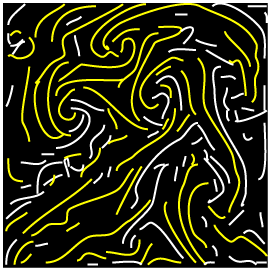 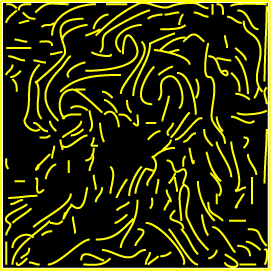 Lap. Curves
Input
Laplacian
Bilaplacian
Bilap. Curves
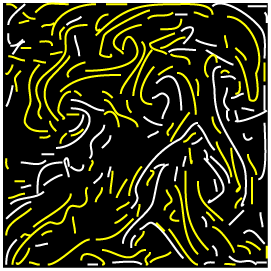 Lap. + bilap. Curves
[Speaker Notes: Due to high computation cost of bilaplacian, we combine Laplacian and bilaplacian diffusion curves to represent the image.
Given an input image,
[click] we compute the Laplacian and bilaplacian domain,
[click] and extract curves respectively.
[click] Then, we use a voting scheme to classify each curve as a Laplacian or bilaplacian curve. For sharp features, we prefer Laplacian curves. For higher smooth variations, we use bilaplacian curves. For detailed classification algorithm, please refer to our paper.]
Lap./bilap. Diffusion Curves
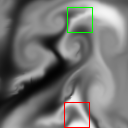 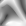 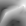 Lap.
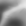 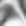 Bilap.
Input
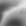 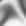 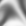 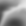 Lap. + bilap.
Zoom-in
[Speaker Notes: If only using Laplacian curves, the color discontinuity along the curves presents a very high color variation. 
[click] If we apply bilaplacian-only curves, the discontinuity disappears. 
[click] Combining Laplacian and bilaplacian curves is a tradeoff between performance and quality.]
Implementation Details
An Intel Core i7-3770K 3.5 GHz CPU and an Nvidia Quadro 6000
Number of Bezier curves: 42 ~ 45K
Storage: 36KBytes ~ 363KBytes
Fitting: 21.9s ~ 660s
Performance: 40.8ms ~ 591ms
[Speaker Notes: We implemented our algorithm on GPU.
The curves are up to 45 thousand curves, which only need 4 hundred Kilo bytes storage.
It can still be rendered in interactive speed.]
Results
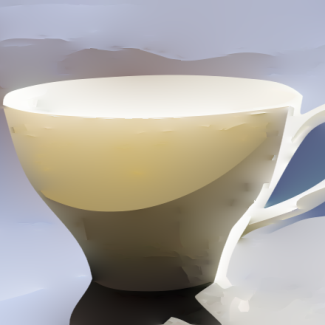 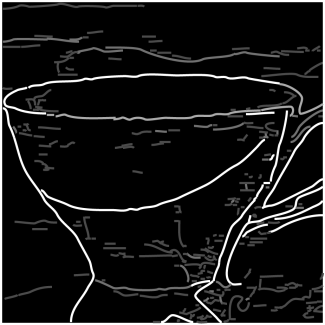 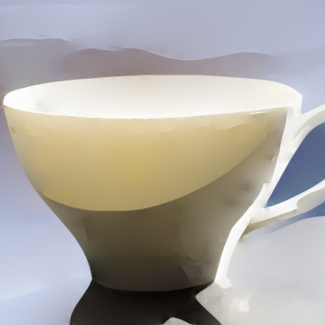 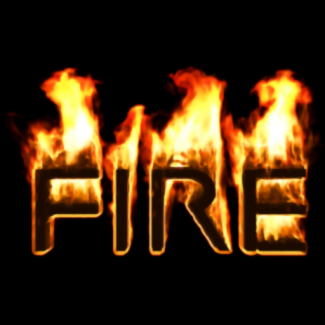 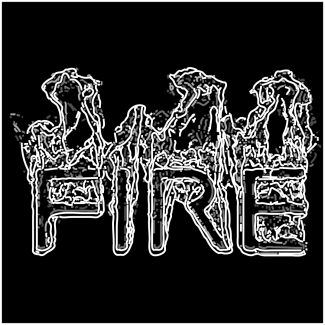 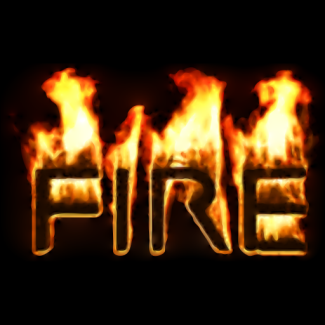 [Speaker Notes: We are able to accurately vectorize raster images by automatically a sparse set of multi-scale diffusion curves to a broad class of images, including vector art, computer synthesized turbulent simulations.]
Results
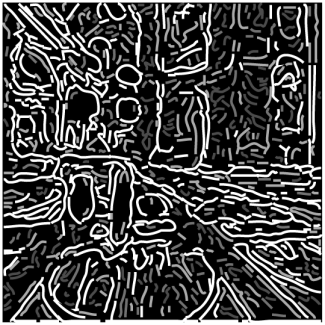 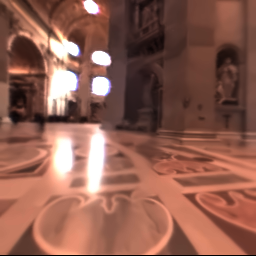 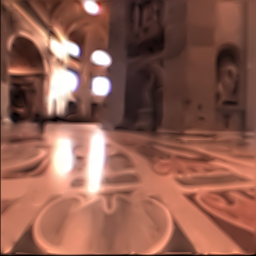 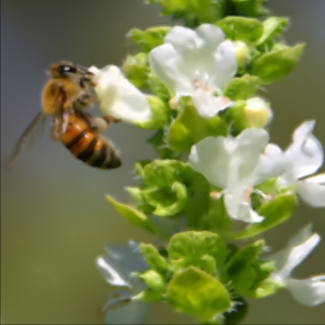 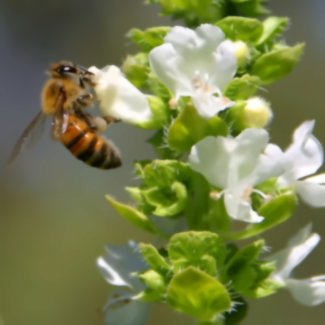 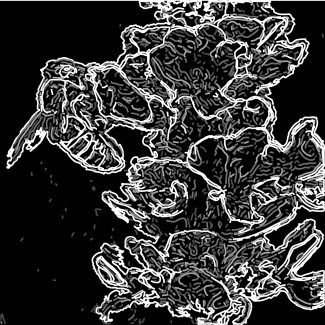 [Speaker Notes: and natural images.]
Comparison: Gradient vs. Laplacian
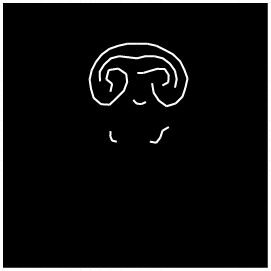 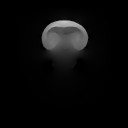 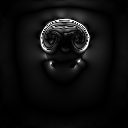 Gradient
Recon.
Diff. (8X)
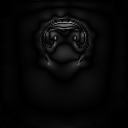 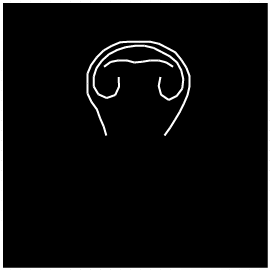 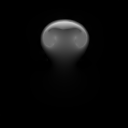 Input
Laplacian
Diff. (8X)
Recon.
[Speaker Notes: Here we compare gradient domain approach and our Laplacian domain approach.
[click] when using almost the same number of curves, 
[click] we reconstruct the results.
[click] gradient approach does not accurately capture the important image features, the reconstruction result with these curves has high errors whereas our result using Laplacian diffusion curves, shows significant improvement.]
Comparison with [Orzan et al. 08]
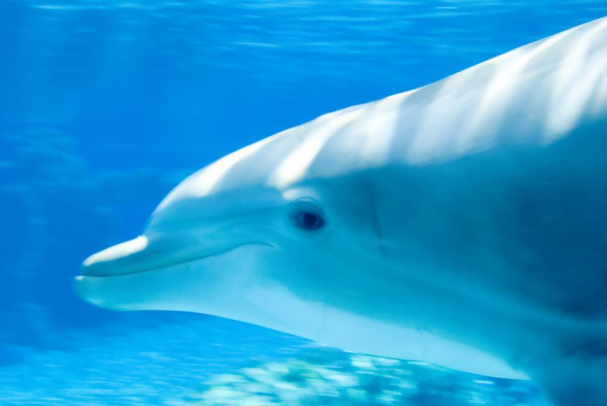 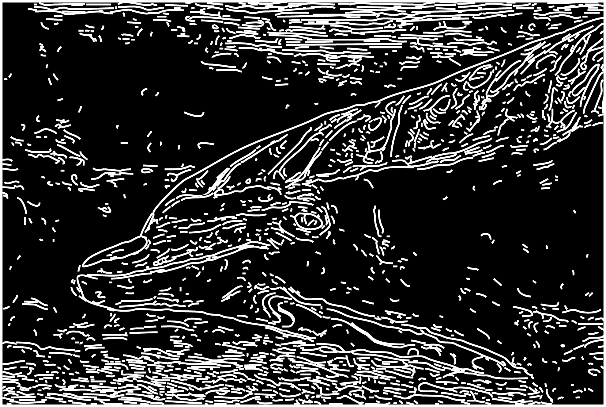 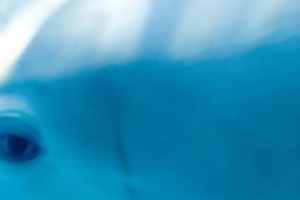 Our curves
Input
Gradient curves
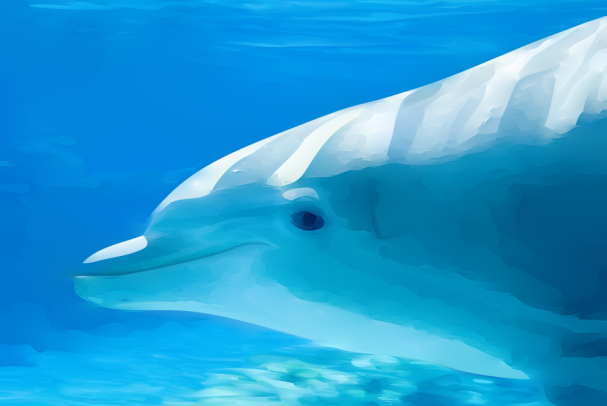 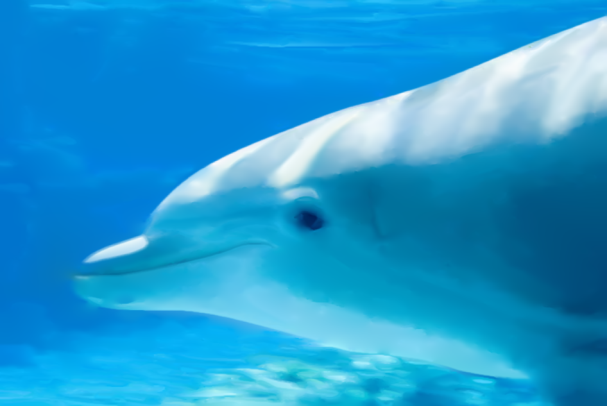 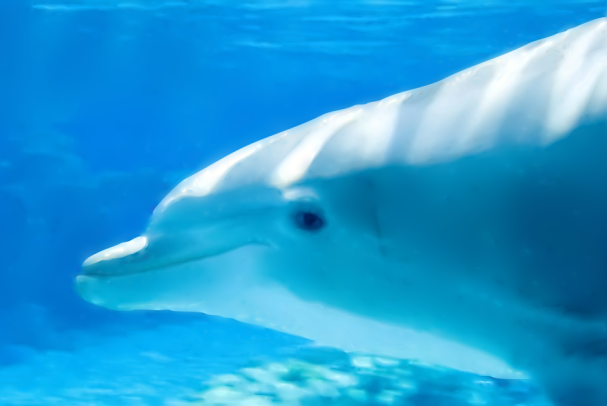 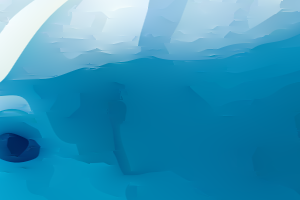 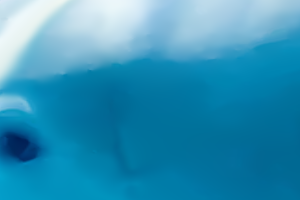 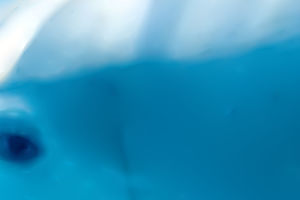 Our result
With blur
Without blur
[Speaker Notes: Here, we reconstruct a smoother result that is closer to the original image, while gradient method reconstructs sharp boundaries without blurring. 
[click] In order to generate smoother results, the method needs to apply an expensive post-processing blur.]
Comparison: FFG
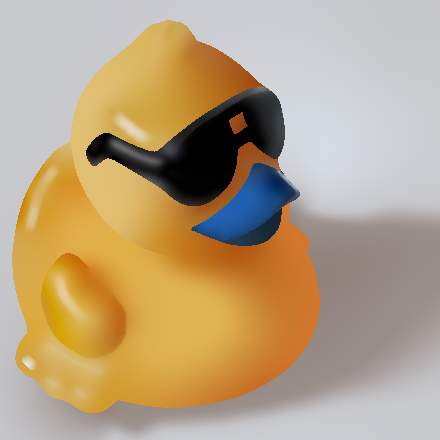 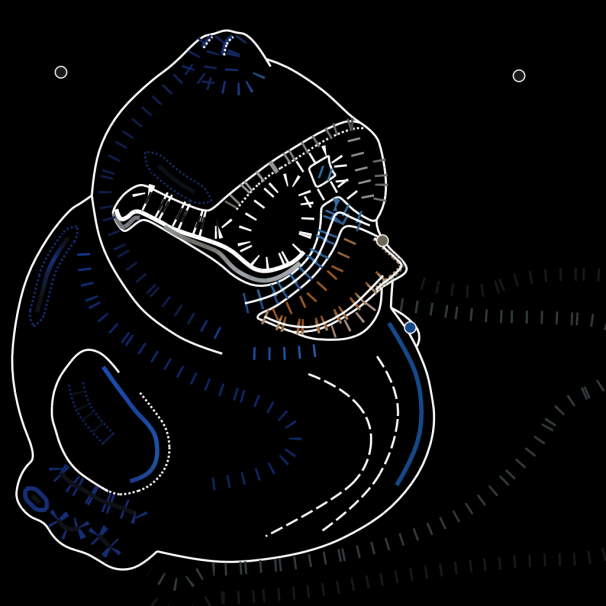 Freeform vector graphics
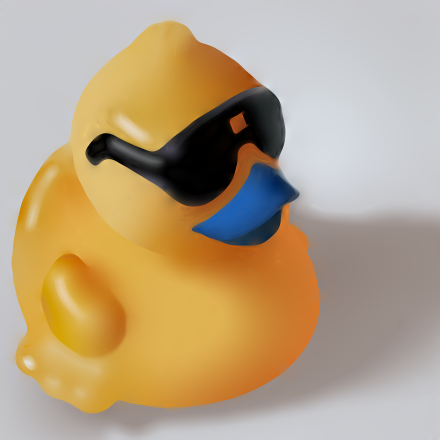 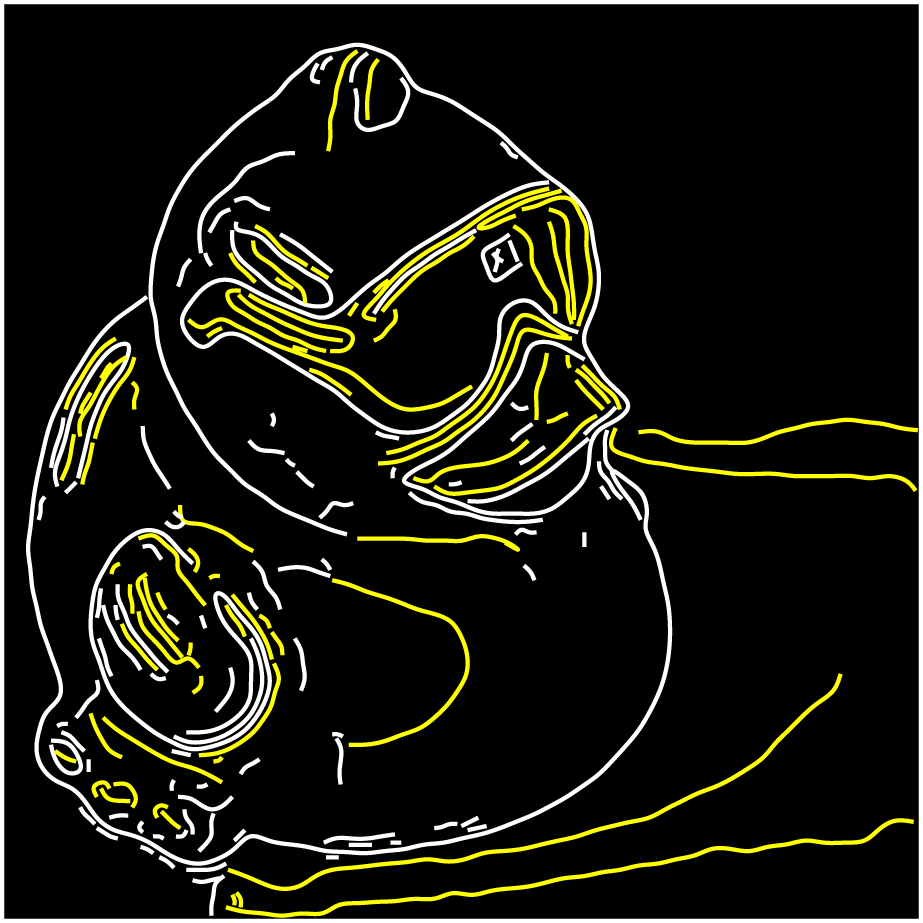 Ours
[Speaker Notes: We can also automatically fit curves, including Laplacain and bilaplacian curves, to a freeform vector graphics reconstruction. Our curves are similar with FFG’s sketched curves and our reconstruction retains both the sharp image edges and the smooth color variations by using Laplacian and bilaplacian diffusion curves.]
Hierarchical Representation and Abstraction
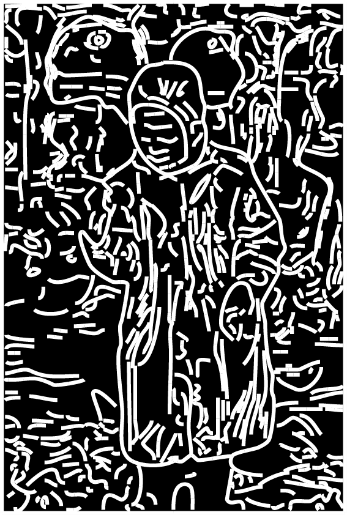 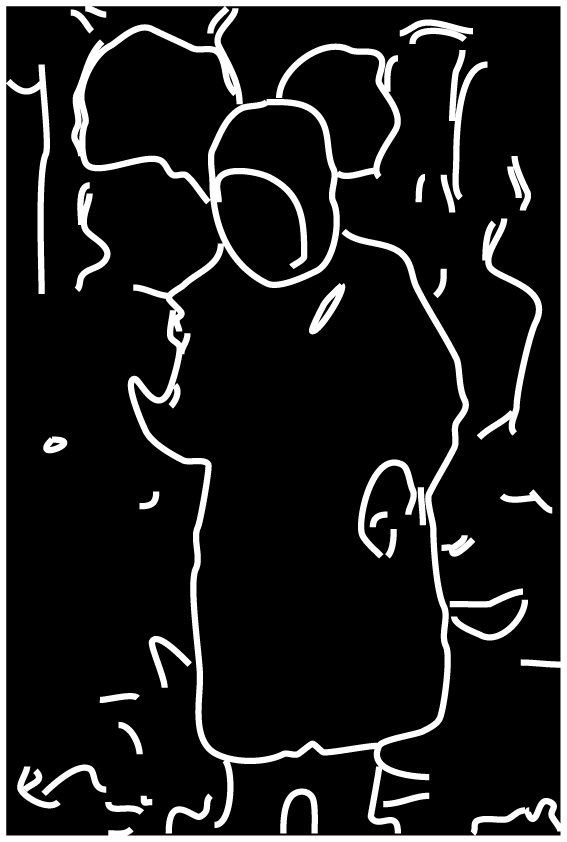 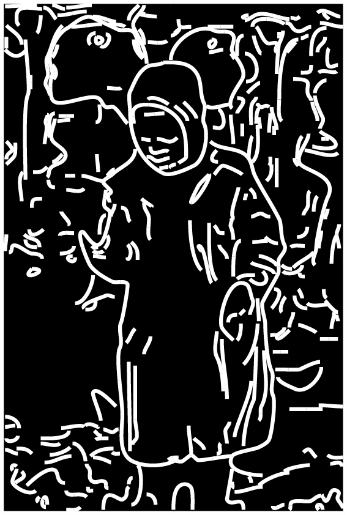 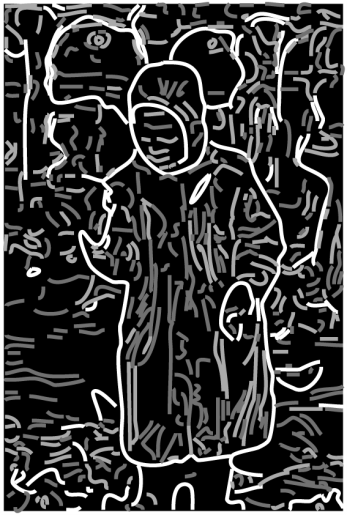 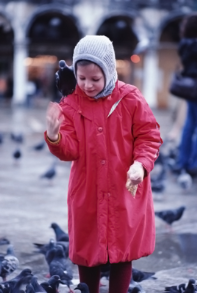 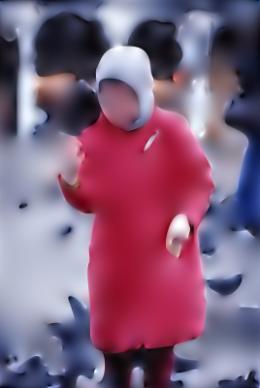 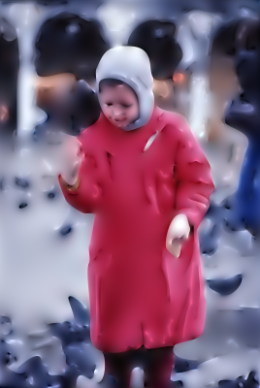 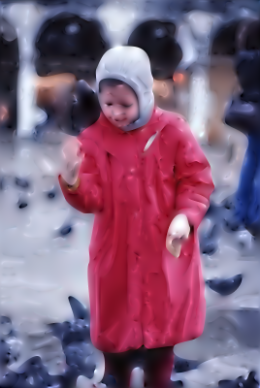 Input
Curves
Scale 2
Scale 0
Scale 1
[Speaker Notes: This illustrates how our multi-scale curves can readily be used for image abstraction. 
[click] the coarsest scale reconstruction preserves large-scale features, such as the head and jacket, while finer scales progressively re-introduce the small-scale details.]
Editing
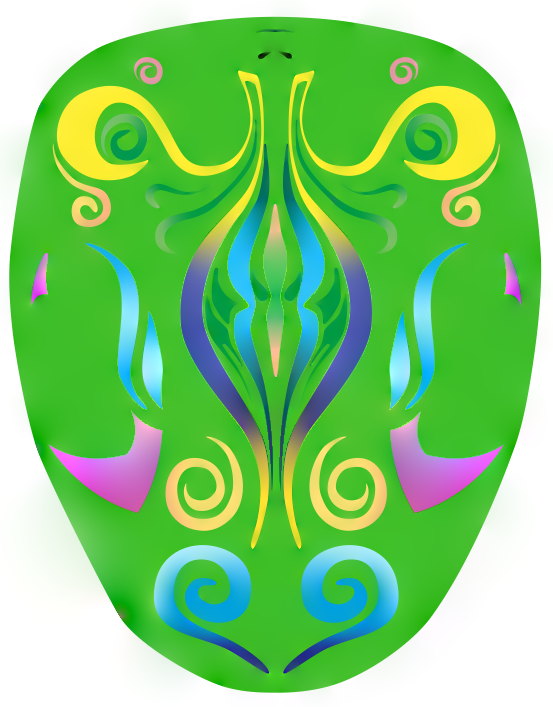 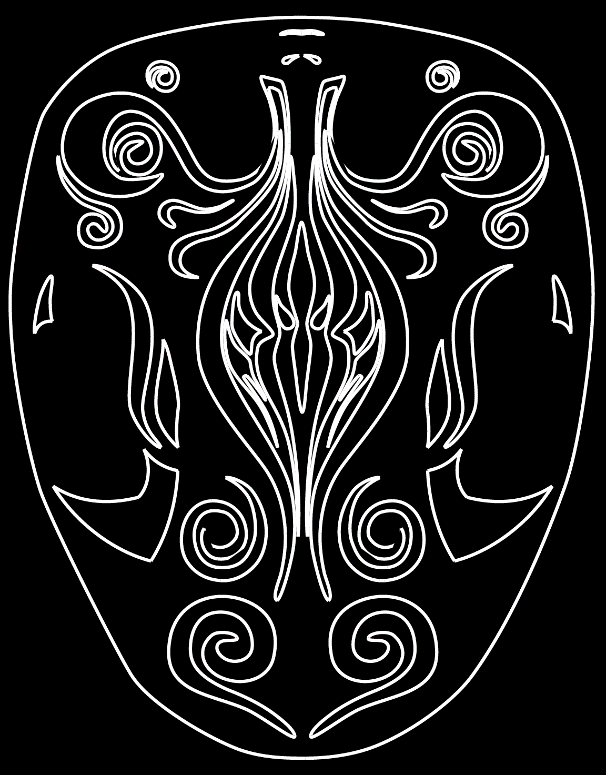 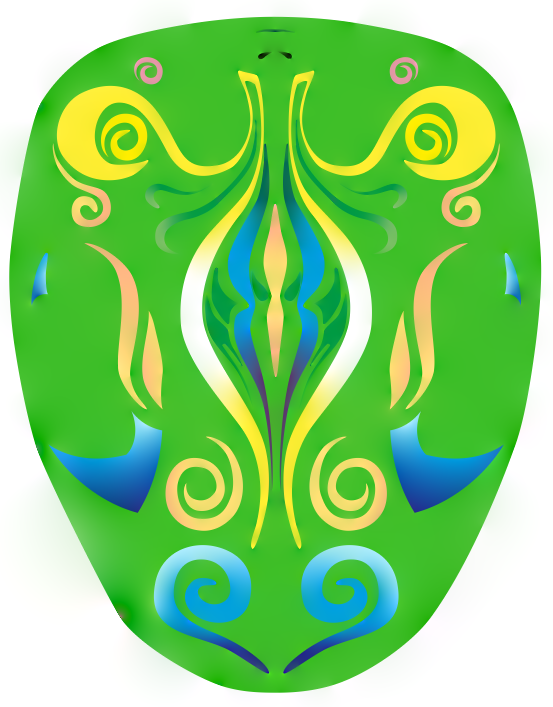 Edit
Reconstruction
Input
Curves
[Speaker Notes: This is a simple editing result. Given an input image, 
[click] we first extract Laplacian diffusion curves and color profiles. 
[click] In order to edit the image, we can change the colors defined on the curves and 
[click] regenerate the result without refitting the curve endpoint weights.]
More Results
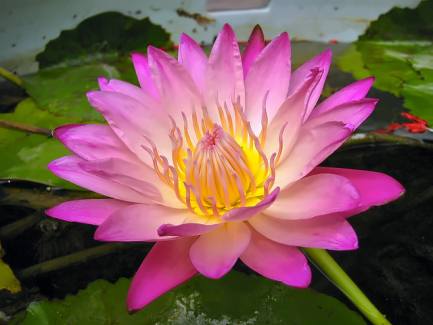 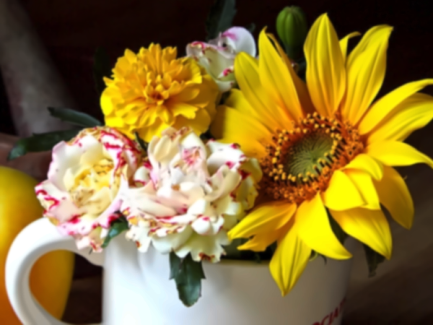 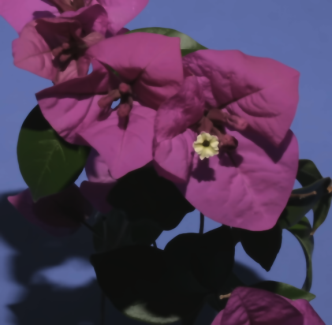 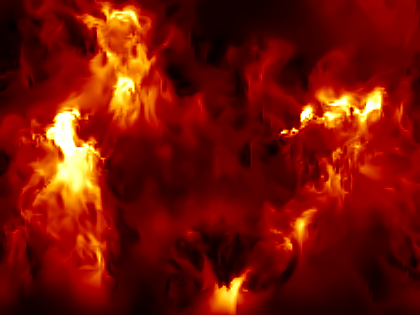 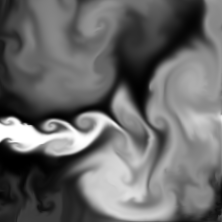 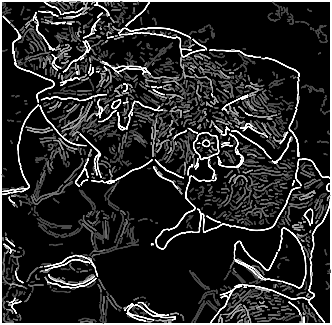 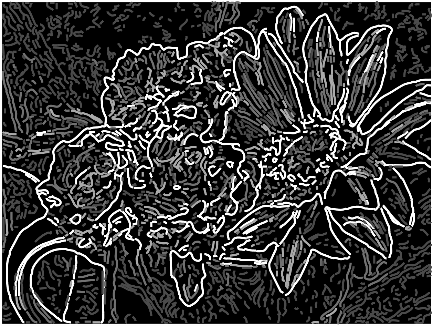 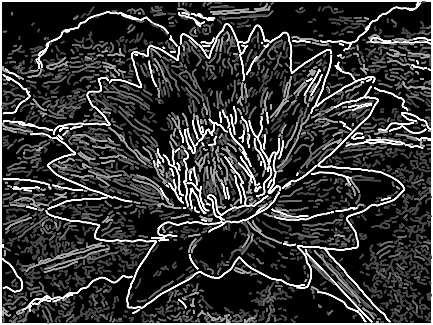 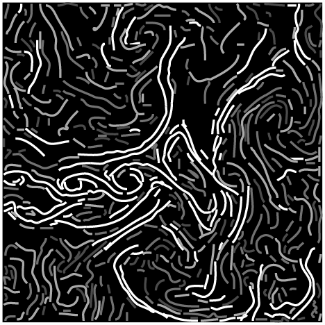 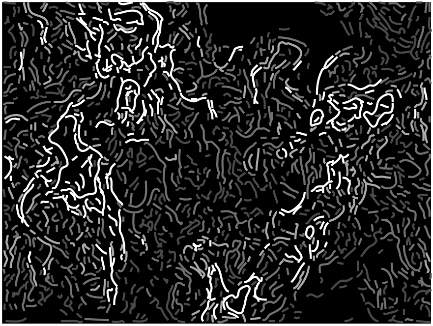 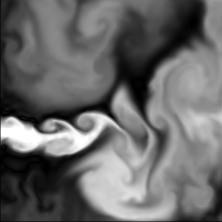 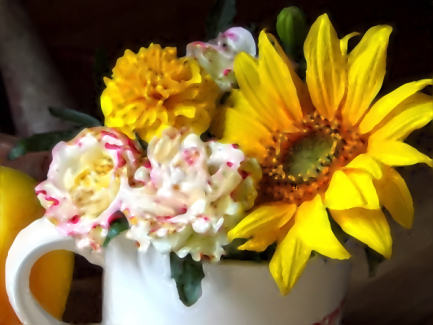 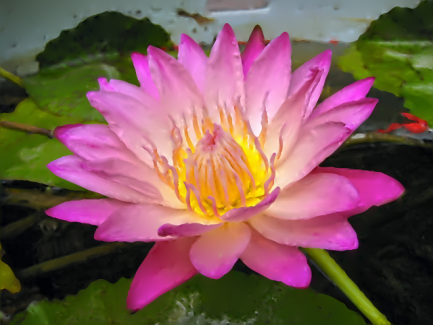 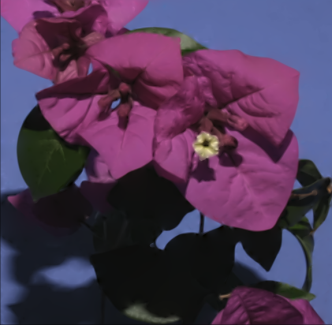 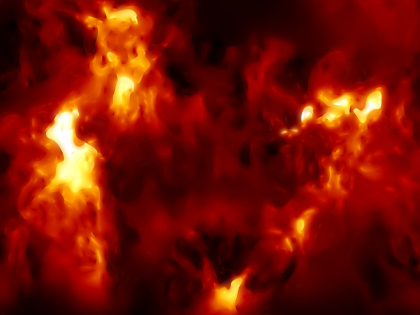 [Speaker Notes: This illustrates our multi-scale curves and reconstruction results for complex natural images and a turbulent computer synthesized simulation result. Our results clearly reconstruct both the coarse- and fine-scale details of these challenging images.]
Conclusion
Accurate and fully automatic method

Vectorize images using diffusion curve representation
Extract curves in the Laplacian/bilaplacian domain
Propose hierarchical fitting and multi-scale representation
[Speaker Notes: In conclusion, we present a robust and fully-automatic method to vectorize images using a hybrid, sparse diffusion curve representation. 
We leverage a fundamental observation that extracting curves in the Laplacian/bilaplacian domain along local maxima.
Meanwhile, we propose a hierarchical representation to present a LOD.]
Limitations and Future Work
Limitations
Remove image features with low contrast
Generate many short curves for noisy images

Future work
3D volume vectorization
Animation sequences
[Speaker Notes: Here we point out our limitations and some possible directions for future work:
The limitations are that the multi-scale bilateral filter may remove image features with low contrast. And when vectorizing noisy natural images, our algorithm may generate many short curves.
For future work, one direction is to extend our method to 3D volume vectorization.
Another is to vectorize animation sequences.]
Acknowledgements
Anonymous reviewers
Valuable suggestions and comments
Adrien Bousseau
Share the implementation of [Orzan et al. 08]
Pierre Poulin and Stephen Lin for proofreading
Funding
NSERC and MITACS with Microsoft Game Studios
NSF of China (61379087)
[Speaker Notes: We would like to thank many people for their valuable help in this paper.]
Thank you!
[Speaker Notes: Thank you for your attention.]
Comparison:
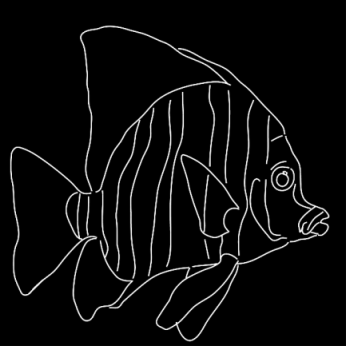 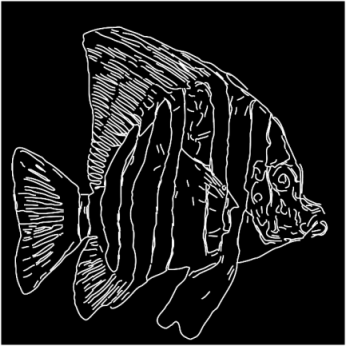 Input
Curves
Curves
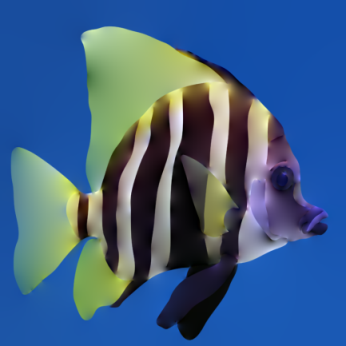 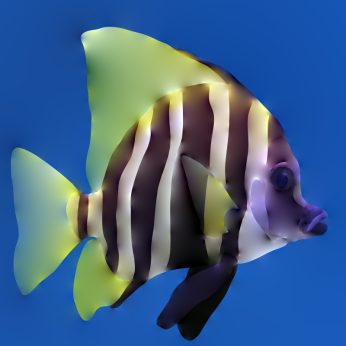 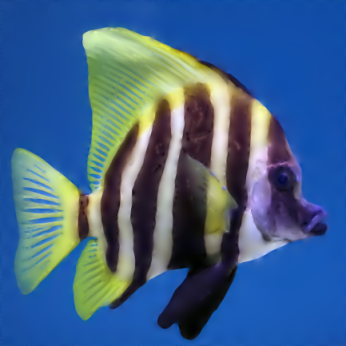 Our Recon.
Col. Recon.
Our Recon.
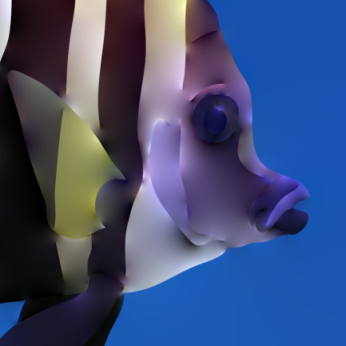 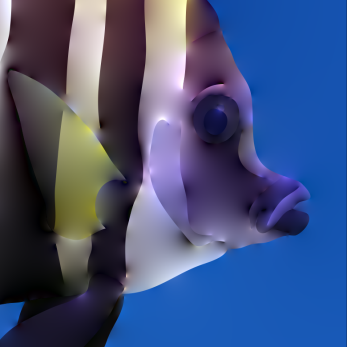 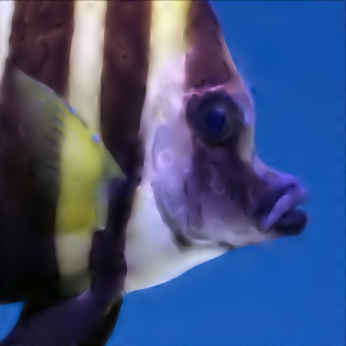 Close-up
Close-up
Close-up
[Speaker Notes: We also compare different fitting methods. 
[click] Given the same curves, we can reconstruct a similar result. 
[click] Curves of some features which are difficult to manually extract can be automatically extracted by our method, like the tail and dorsal fin of the fish.]